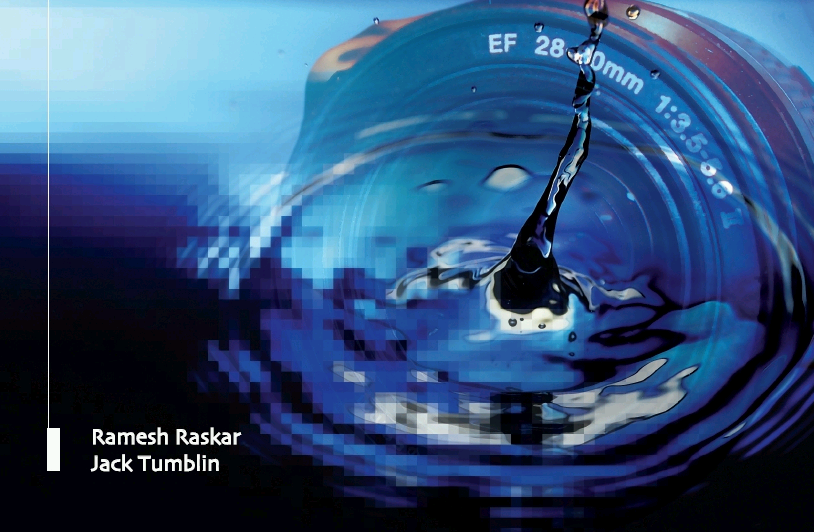 Compressive Displays in 
4D, 6D and 8D
Camera Culture
Ramesh  Raskar
Ramesh Raskar, Douglas Lanman, Gordon Wetzstein
Camera Culture
MIT Media Lab
[Speaker Notes: http://raskar.info]
Slow Glass: Time Shift
Light of Other Days by Bob Shaw
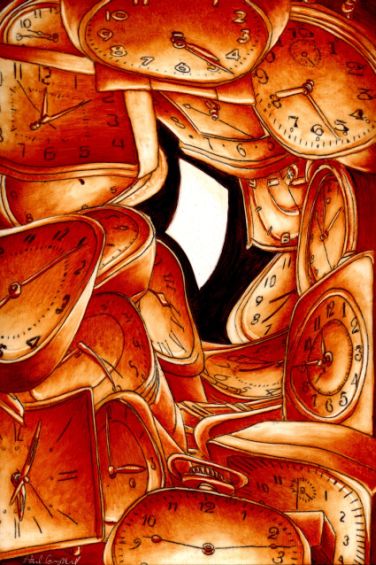 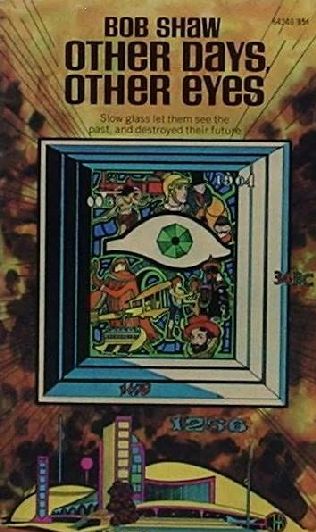 http://www.fantasticfiction.co.uk/s/bob-shaw/other-days-other-eyes.htm
http://baens-universe.com/articles/otherdays
Shift  Glass
Shift  Glass
Space Shifting
Angle Shifting
Time Shifting
Illumination Shifting
4D
4D
t
4D
4D
Time
Illumination
Space/Angle
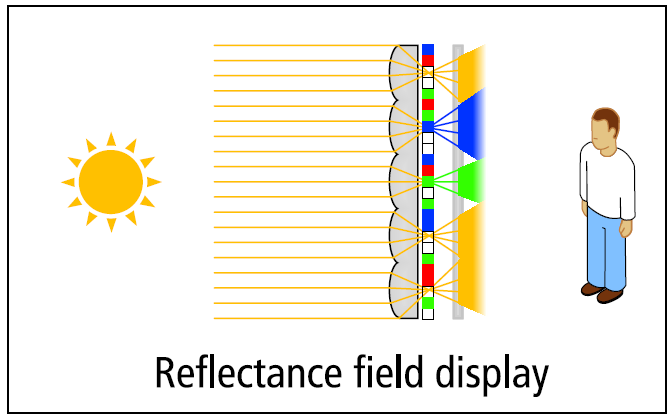 6D Display
tinyurl.com/6d-display
Slow Display
tinyurl.com/slow-display
Layered 3D 
www.layered3d.info
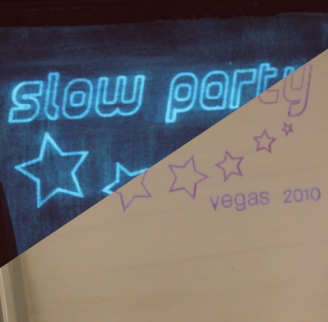 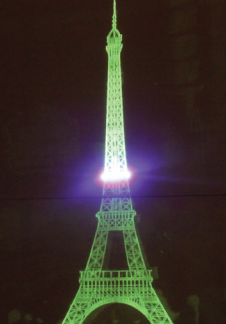 High-Rank 3D (HR3D) 
www.hr3d.info
BiDi Screen
www.bidiscreen.com
Polarization Fields
tinyurl.com/polarization-fields
Slow Display
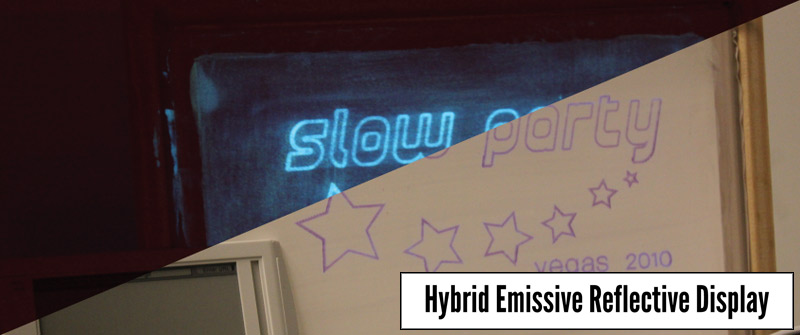 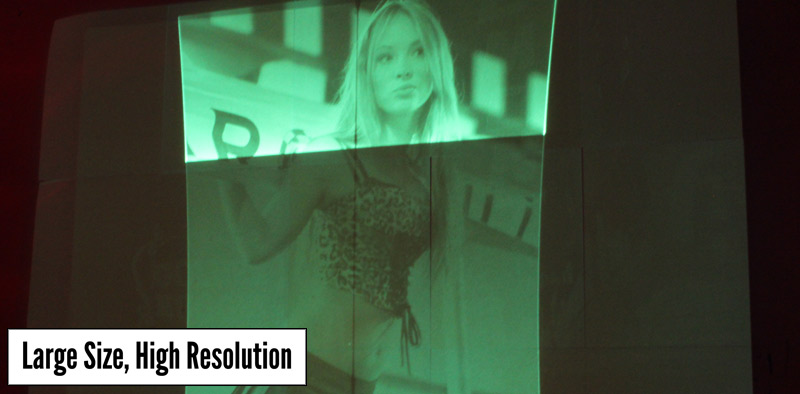 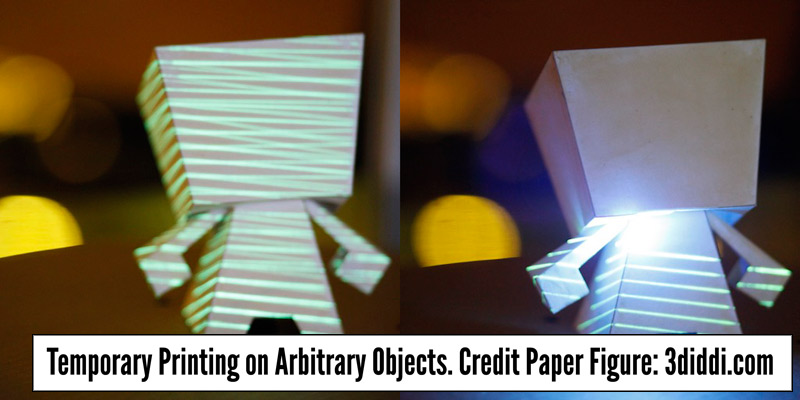 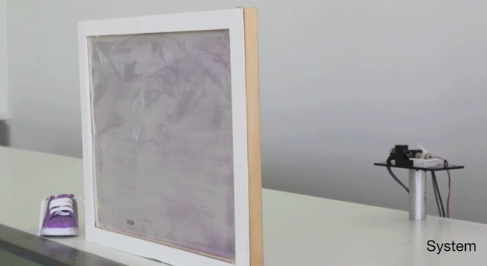 6D Display: Responding to Ambient Illumination
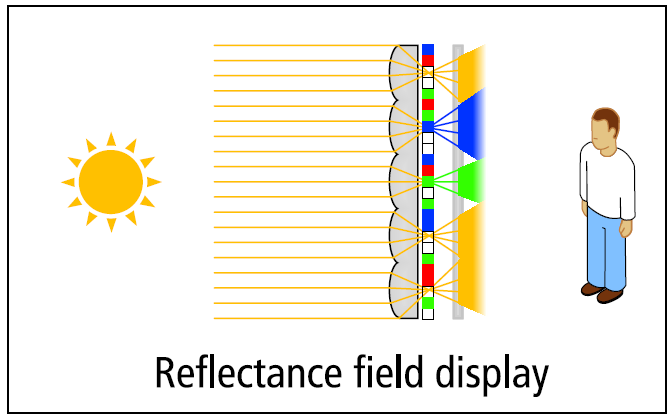 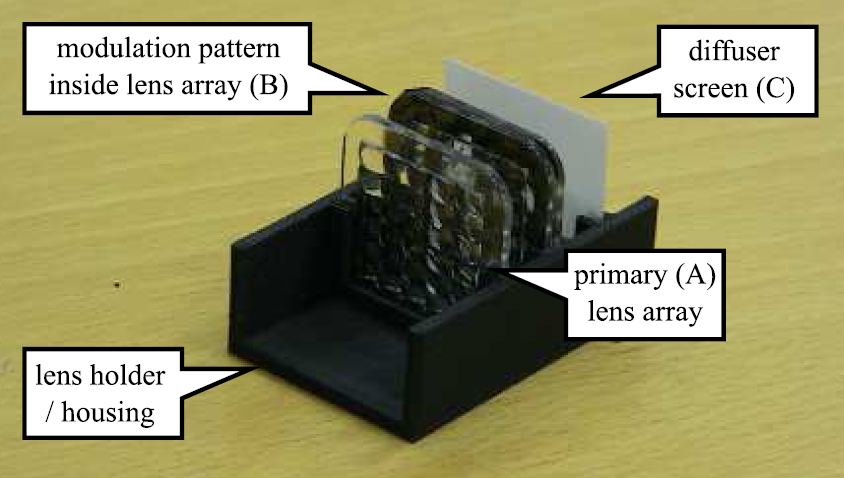 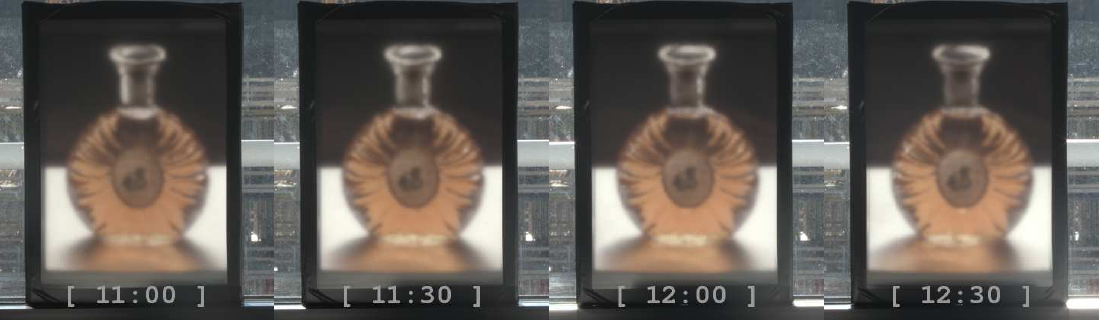 BiDi Screen
Light Field Transfer Application
3D Display: Light and Rank Deficient
Parallax barrier
Front
LCD display
Back
Input 4D Light Field: Horizontal and Vertical Parallax
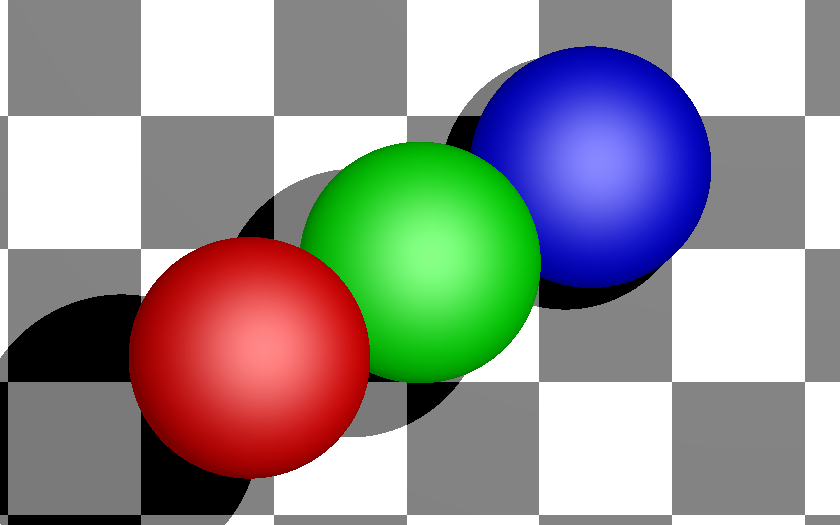 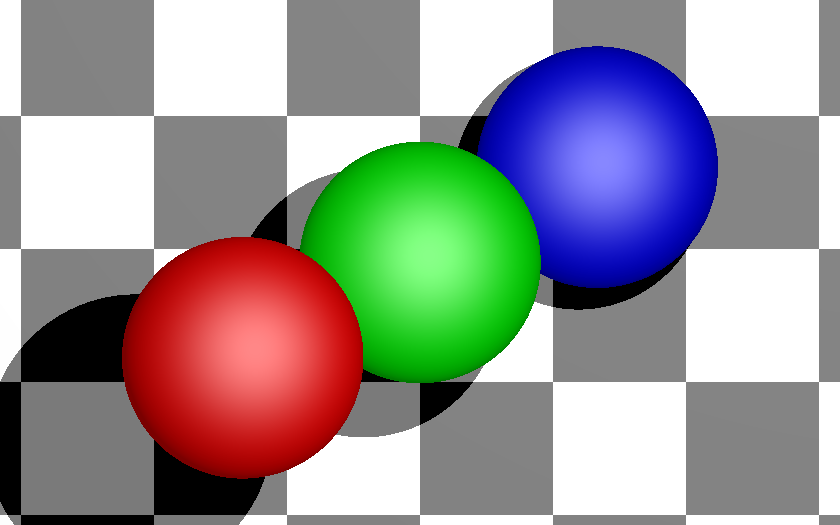 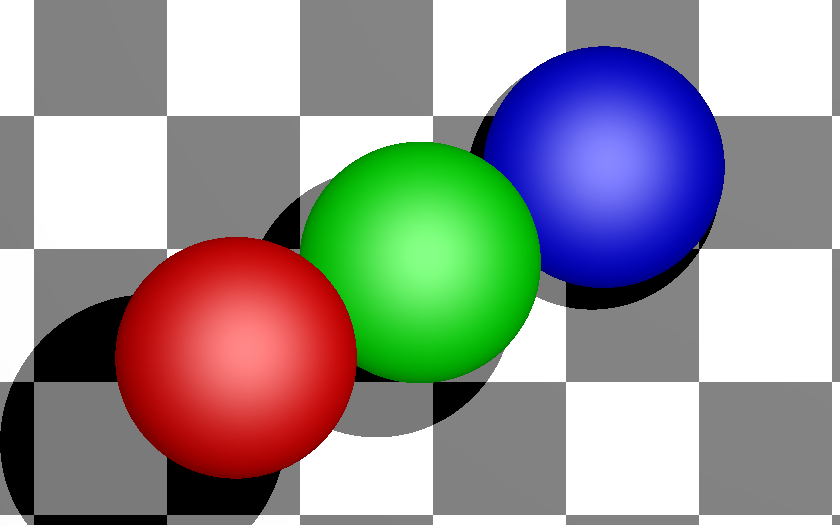 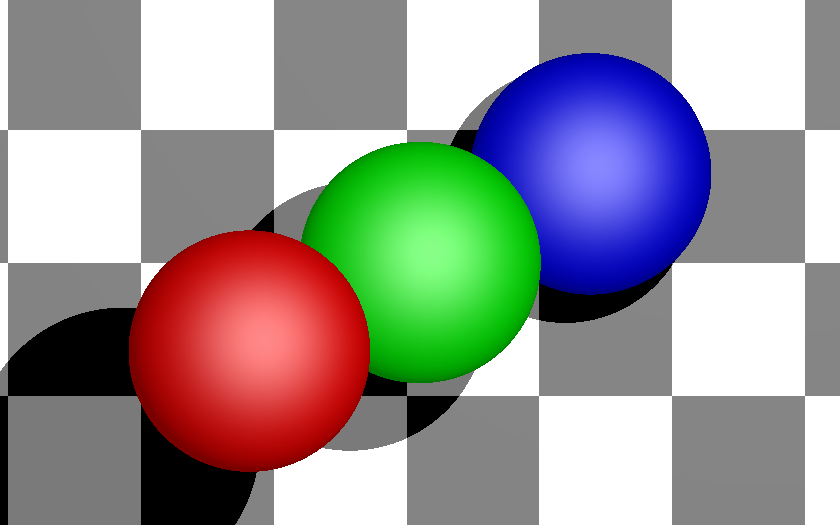 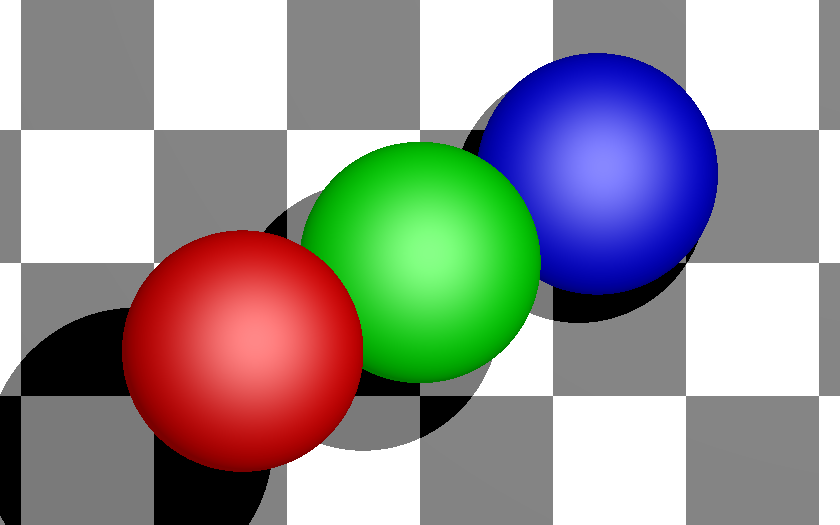 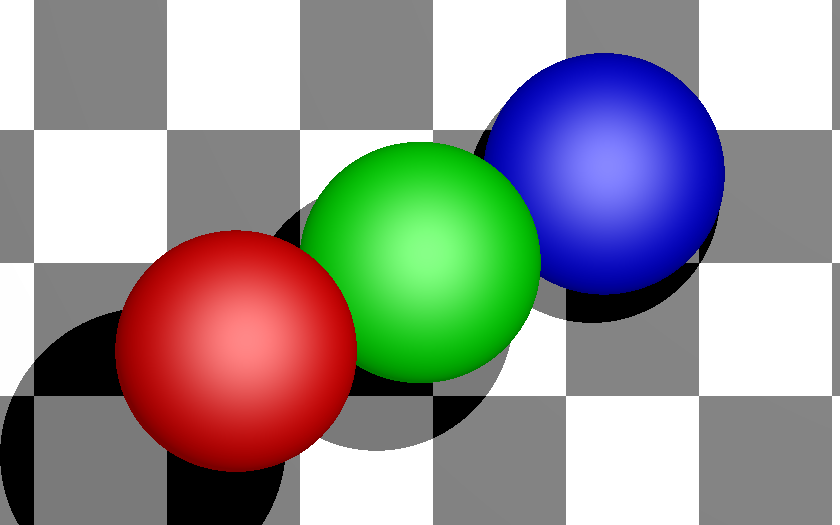 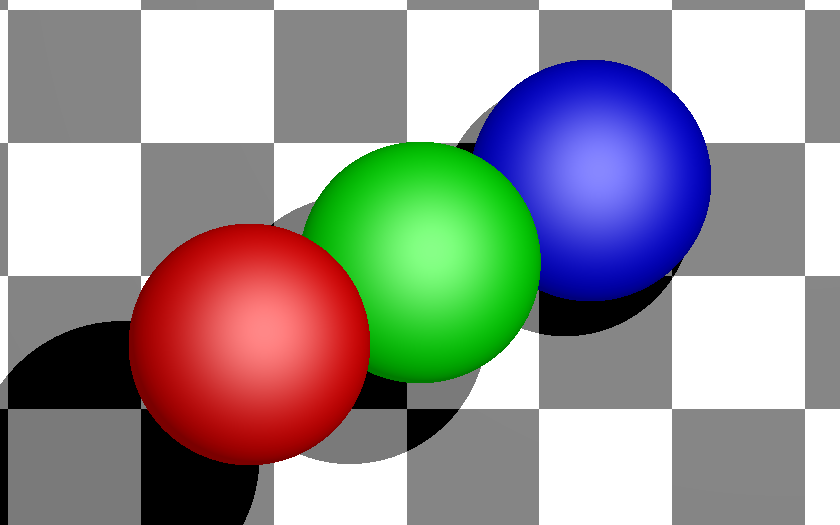 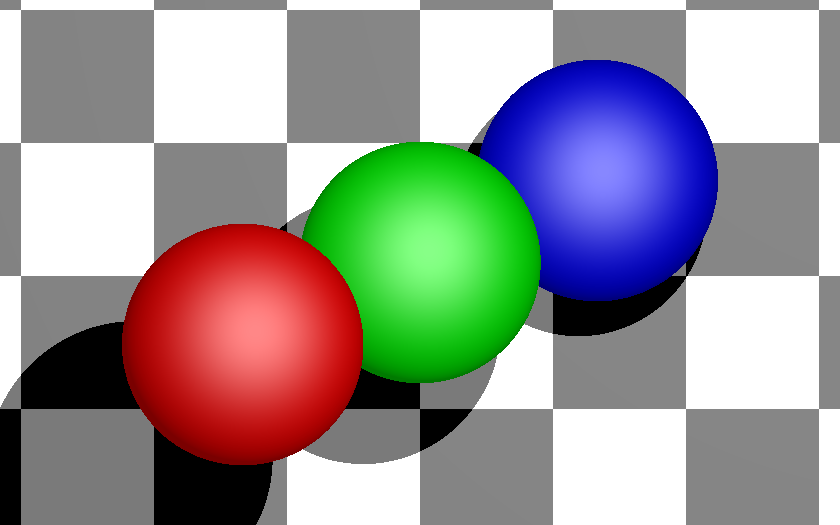 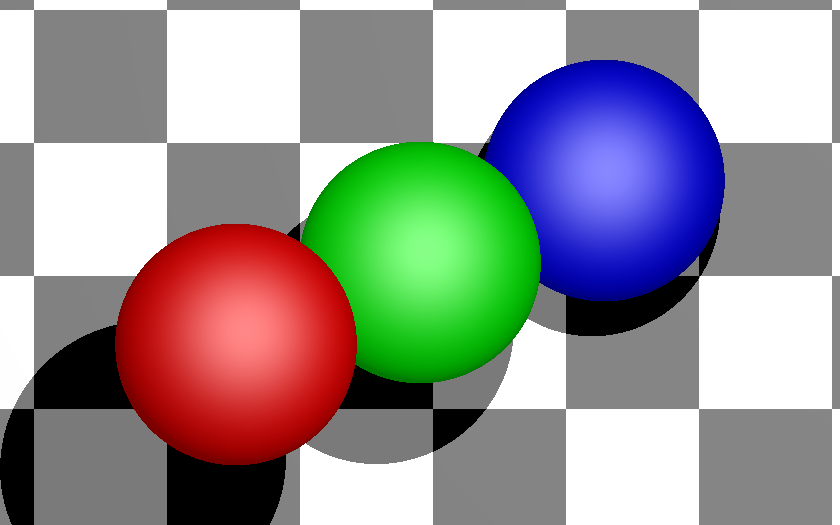 Parallax Barrier: Front Layer
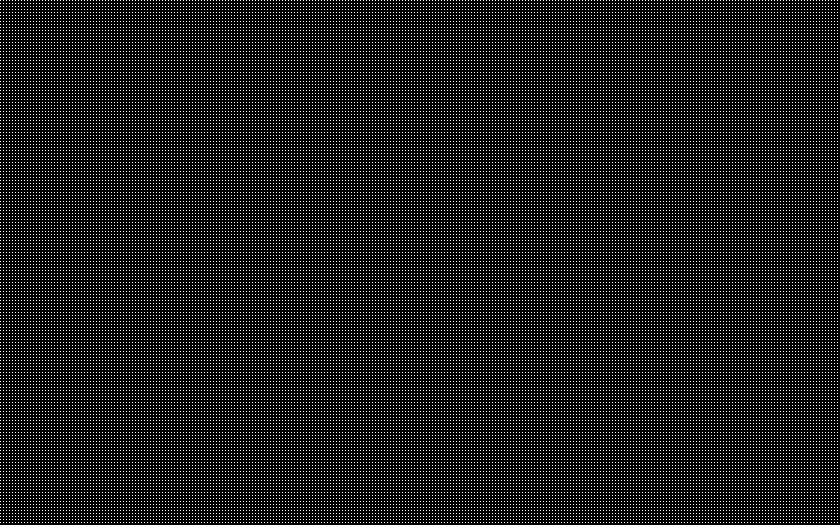 Parallax Barrier: Rear Layer
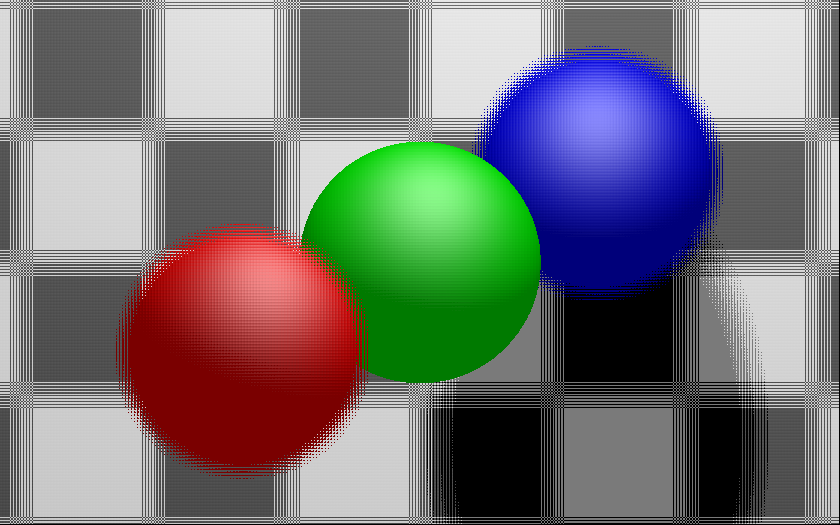 Light Field of Barriers: Rank 1
L[i,k]
k
`
i
L[i,k]
k
g[k]
i
f[i]
light box
Dual LCD: Content-Adaptive Parallax Barriers
L[i,k]
`
g[k]
k
f[i]
i
light box
Dual LCD: Content-Adaptive Parallax Barriers
L[i,k]
`
g[k]
k
f[i]
i
light box
Lanman,  Hirsch, Kim, Raskar    Siggraph Asia 2010
High-Rank 3D (HR3D): Front Layer
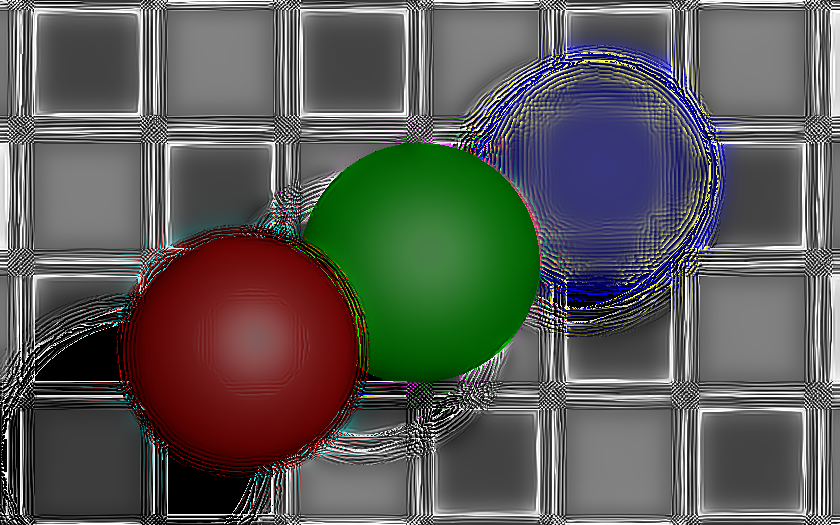 High-Rank 3D (HR3D): Rear Layer
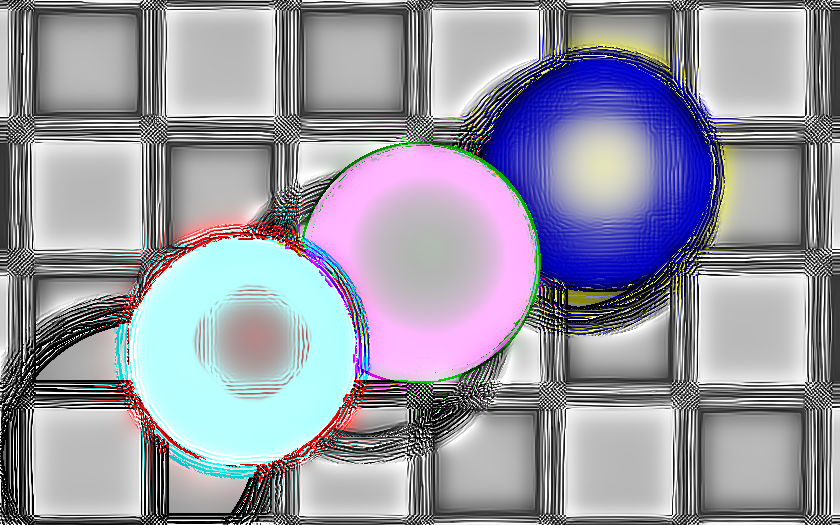 Algebraic Rank Constraint
Rank-3
Rank-1
Rank-1
s1*
s1
m2
s1*
m2
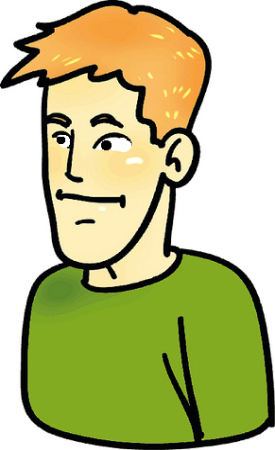 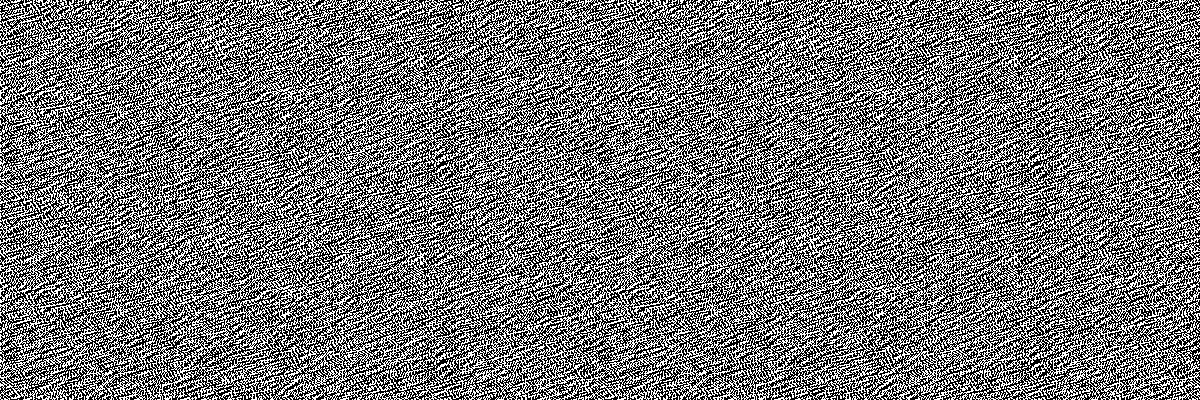 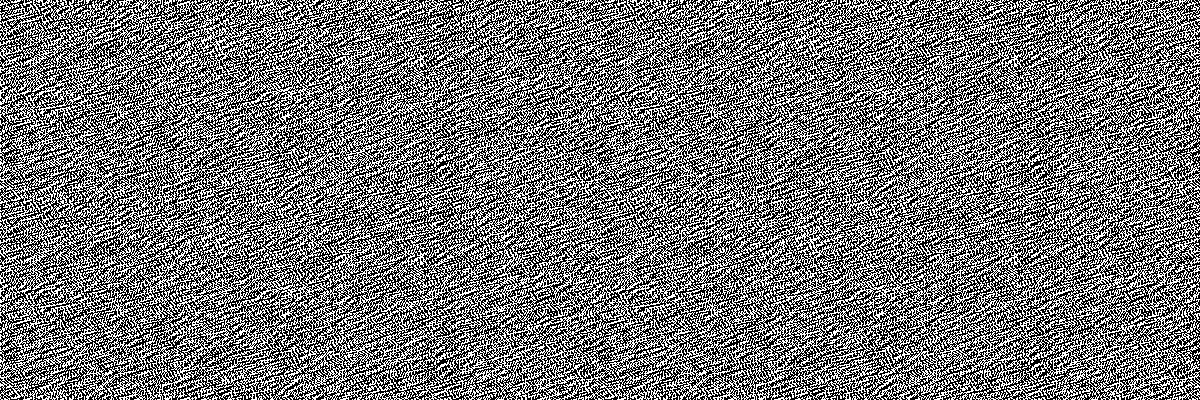 s1
(a) Parallax Barrier
(c) Hybrid
(b) Hologram
s1
s1
Lightfield   vs   Hologram   Displays
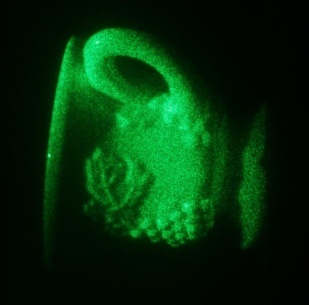 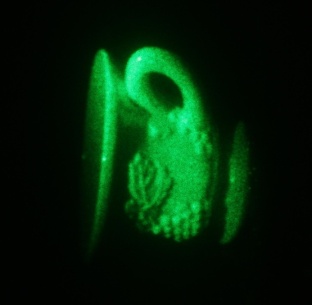 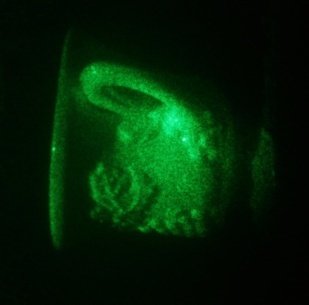 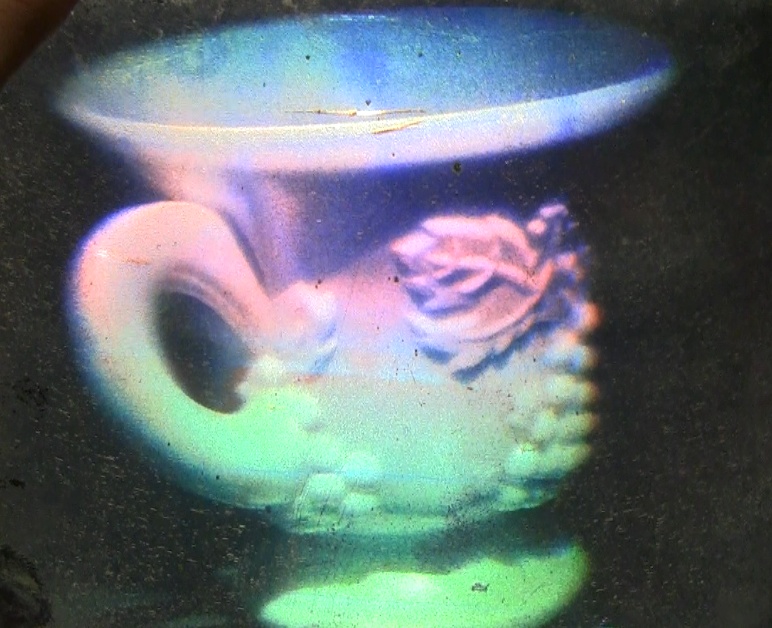 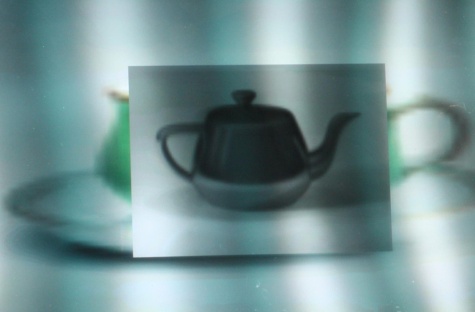 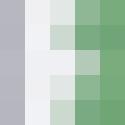 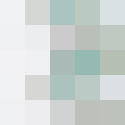 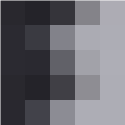 Is hologram just another ray-based light field?
Can a hologram create any intensity distribution in 3D?
Why hologram creates a ‘wavefront’ but PB does not?
Why hologram creates automatic accommodation cues?
What is the effective resolution, DoF of HG vs PB?
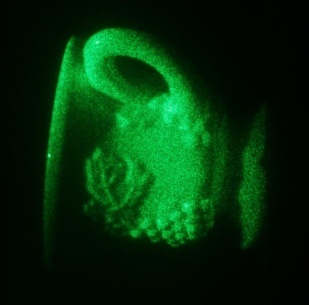 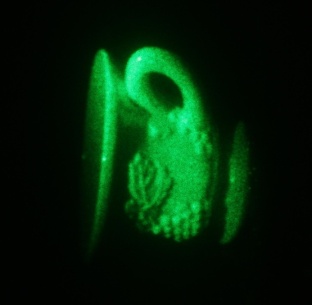 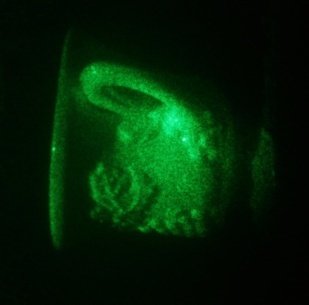 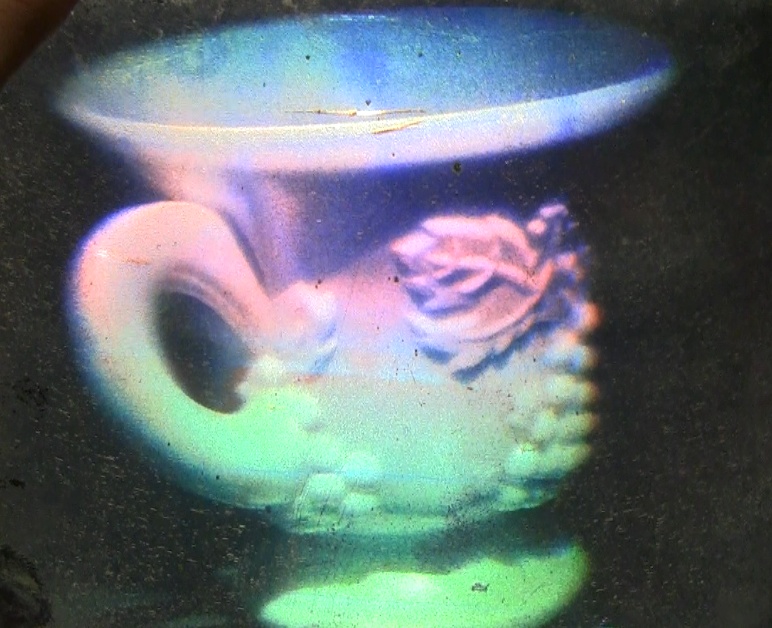 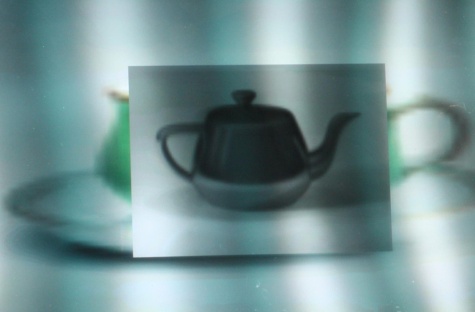 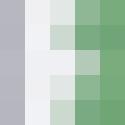 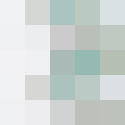 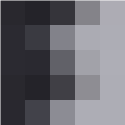 Parallax Barrier: Np=103 pix.
Hologram: NH=105 pix.
ϕP∝w/d
ϕH∝λ/tH
θp=10 pix
θH =1000 pix
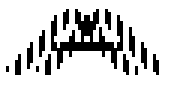 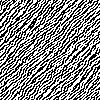 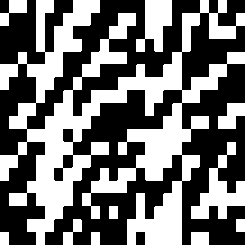 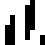 Fourier Patch
xH =100 patches
xp=100 slits
w
Horstmeyer, Oh, Cuypers, Barbastathis, Raskar, 2009
Augmented Light Field
wave optics based
rigorous but cumbersome
Wigner Distribution Function
WDF
Augmented LF
Traditional Light Field
Traditional Light Field
ray optics based
simple and powerful
Interference & Diffraction
Interaction w/ optical elements
Oh, Raskar, Barbastathis 2009: Augmented Light Field
23
[Speaker Notes: Augmented plenoptic function

the motivation, to augment lf, model diffraction in light field formulation]
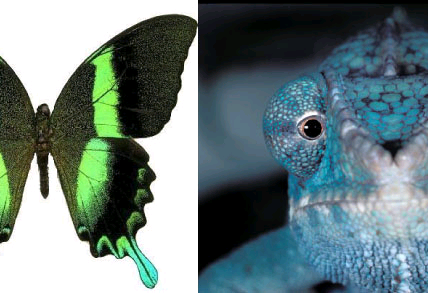 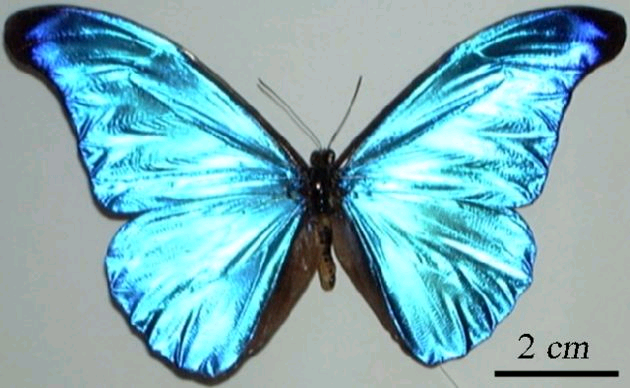 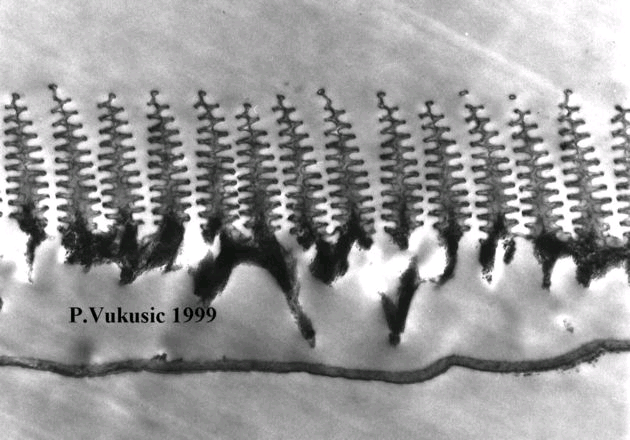 View Dependent Appearance and Iridescent color Cross section through a single M. rhetenor scale
[Speaker Notes: A cross section through a single M. rhetenor scale. Light reflected off each level of the â€œChristmas tree structureâ€ gives the butterfly its iridescent color. Credit: Pete Vukusic, University of Exeter]
Generalizing Parallax Barriers: Rank 1
mask 2
mask 1
mask K
…
light box
High-Rank 3D (HR3D)
mask 3
mask 2
mask 2
mask 1
mask 1
light box
light box
Conventional Parallax Barrier
Layered 3D and Polarization Fields
Parallax barriers use heuristic design: front mask with slits/pinholes, rear mask with interlaced views
High-Rank 3D (HR3D) considers dual-layer design with arbitrary opacity and temporal multiplexing
Layered 3D and Polarization Fields considers multi-layer design without temporal multiplexing
Layered 3D: Multi-Layer Automultiscopic Displays
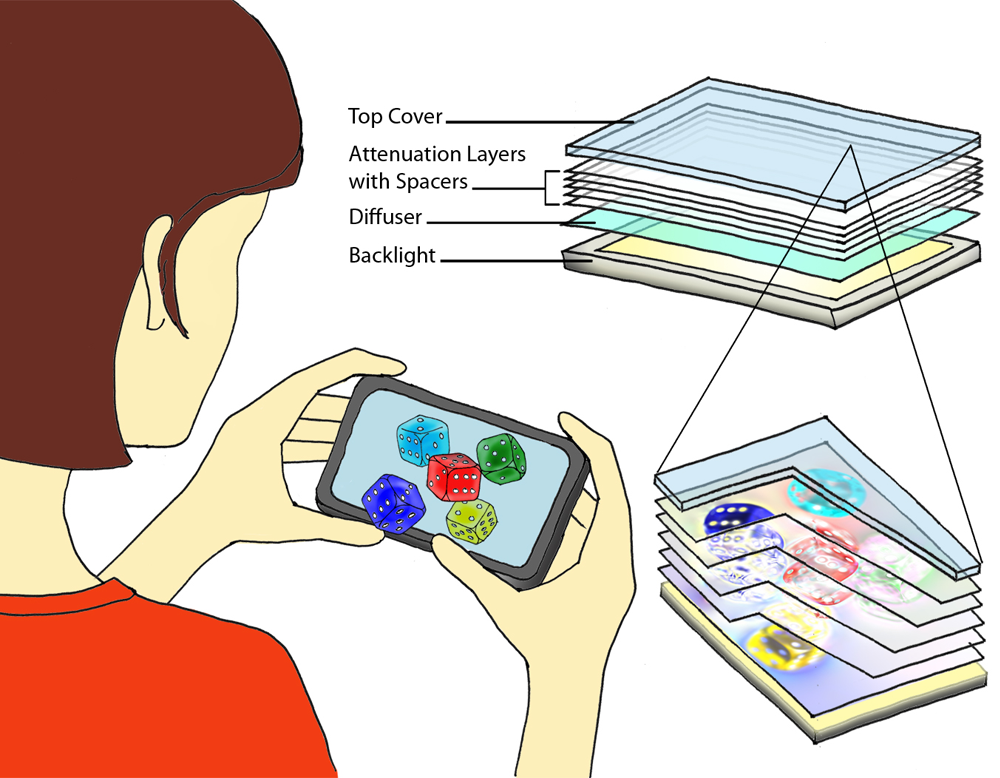 mask K
…
mask 3
mask 2
mask 1
light box
Layered 3D
Tomographic Light Field Synthesis
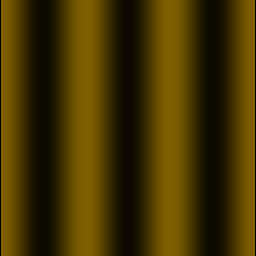 virtual plane
Image formation model:
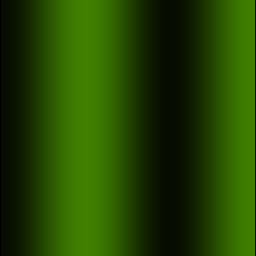 attenuator
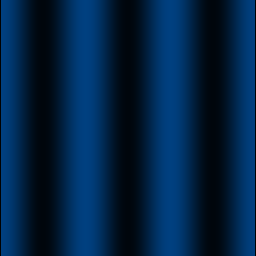 backlight
Tomographic synthesis:
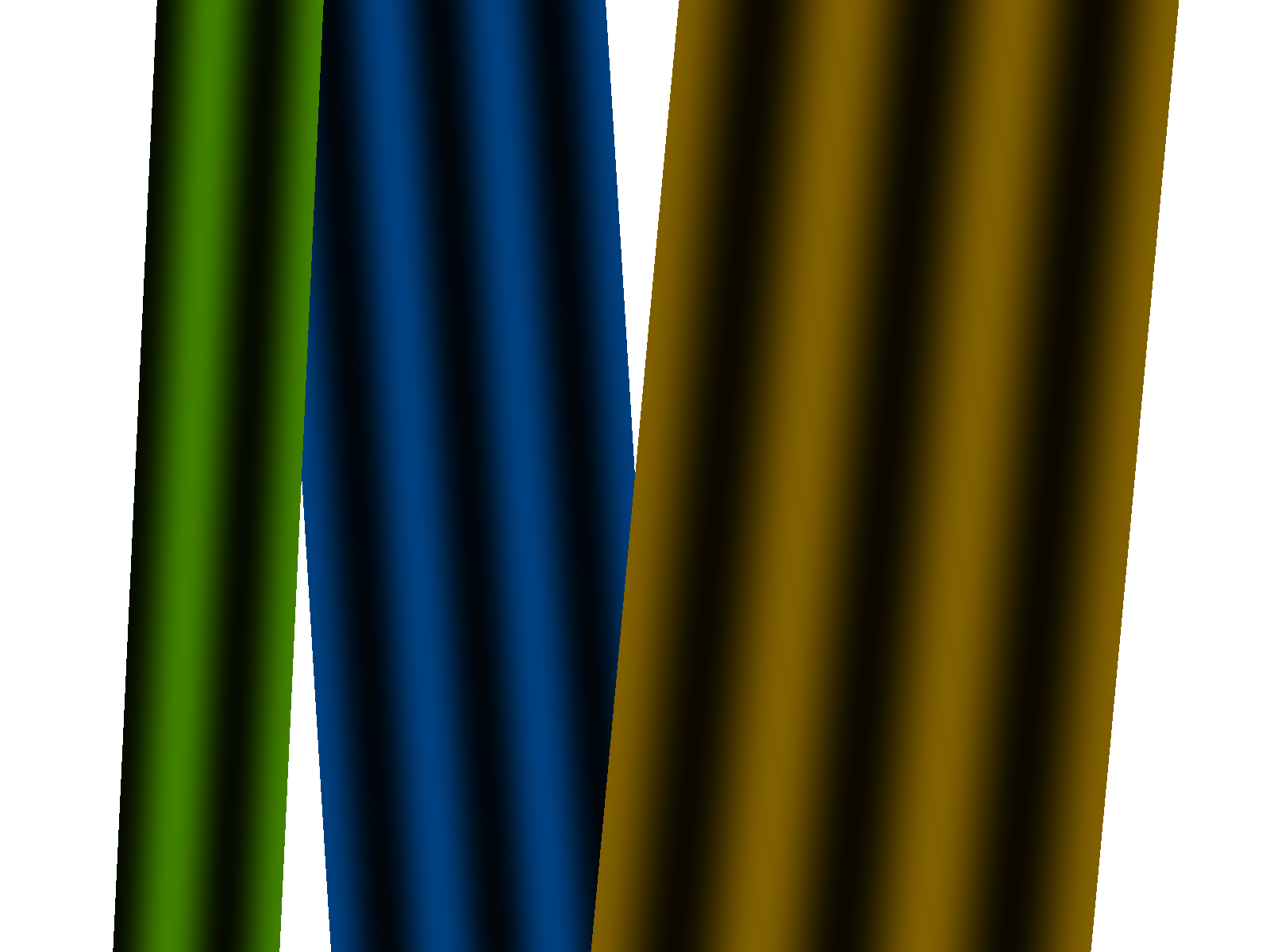 2D Light Field
Tomographic Light Field Synthesis
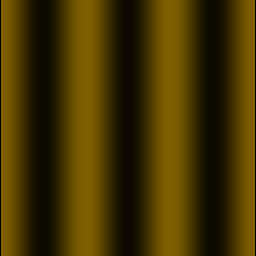 virtual plane
Image formation model:
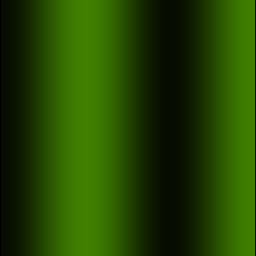 attenuator
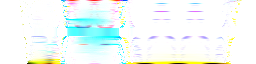 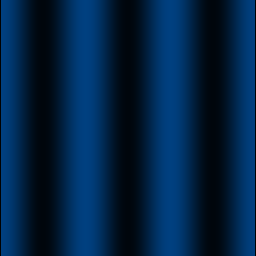 backlight
Tomographic synthesis:
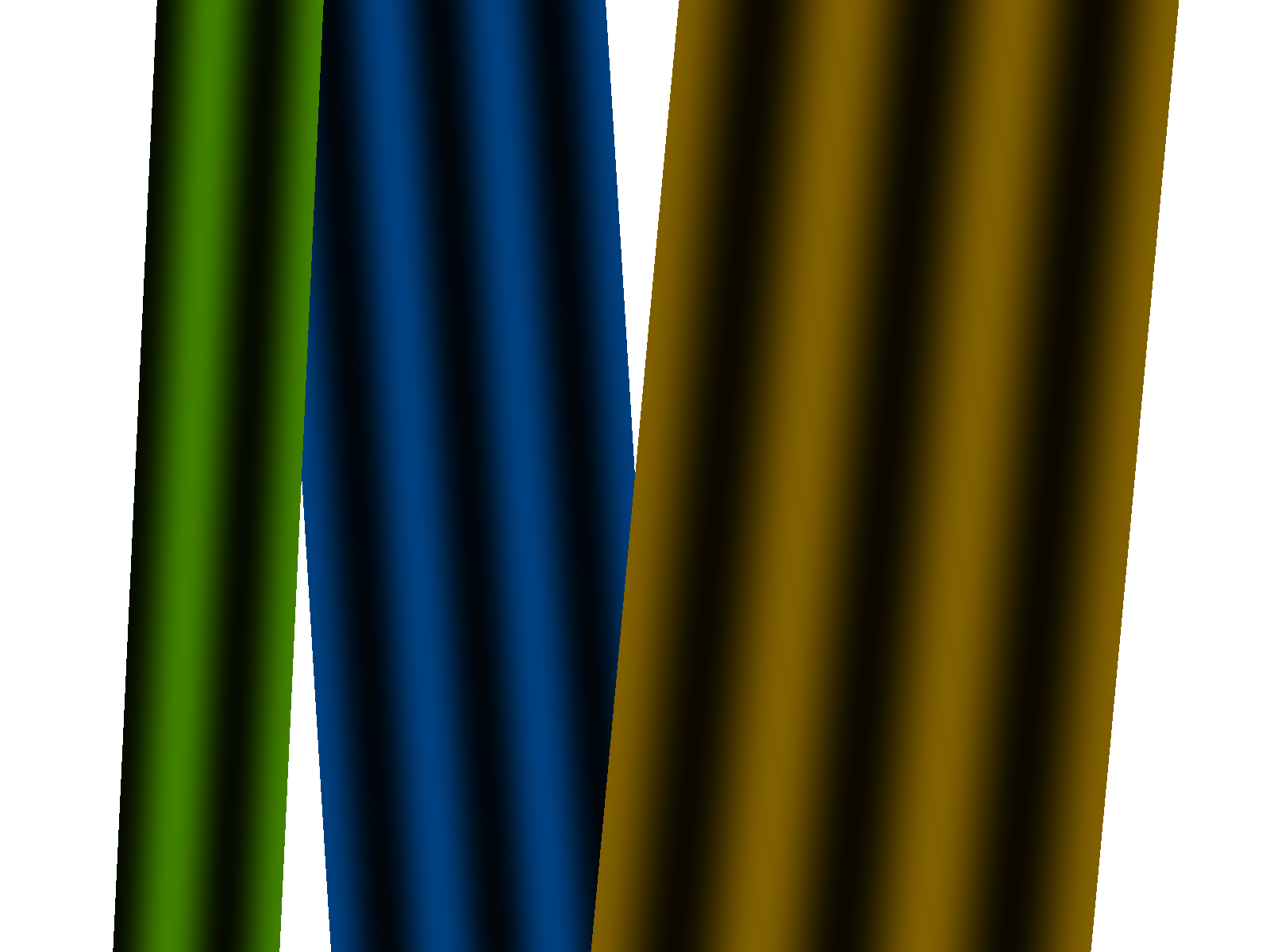 2D Light Field
Multi-Layer Light Field Decomposition
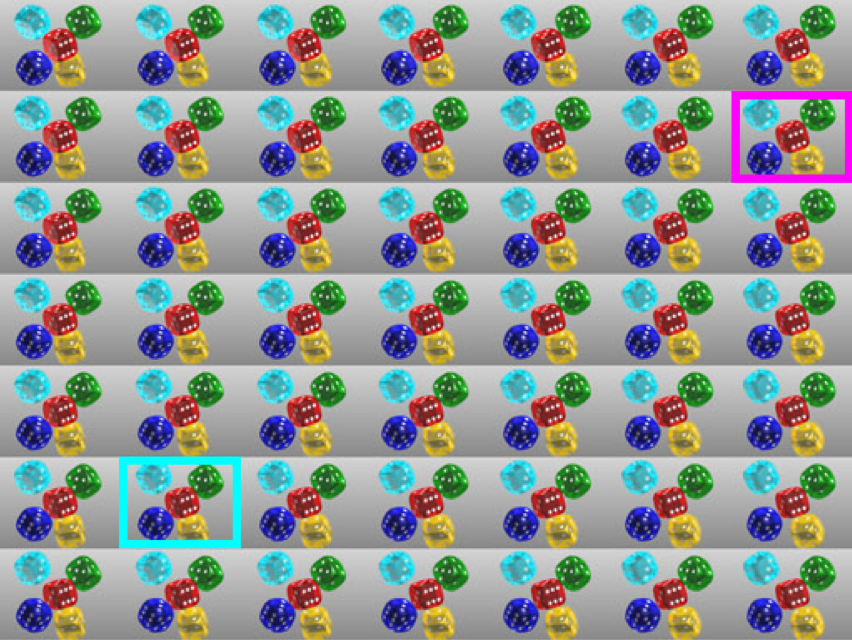 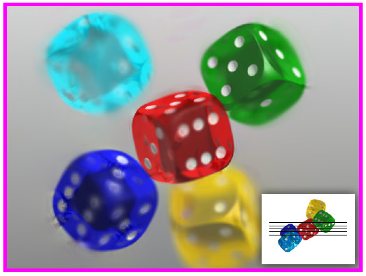 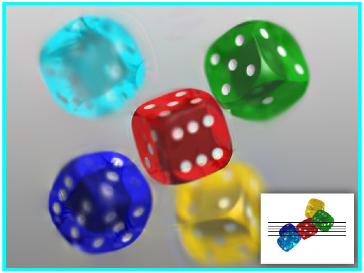 Reconstructed Views
Target 4D Light Field
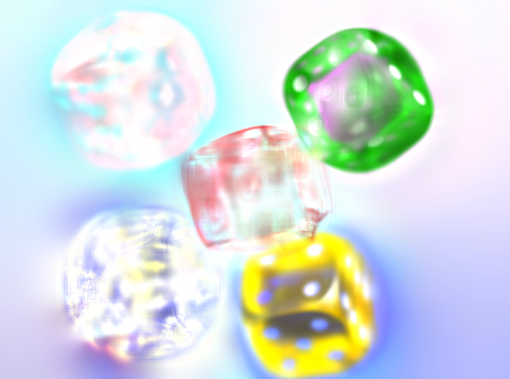 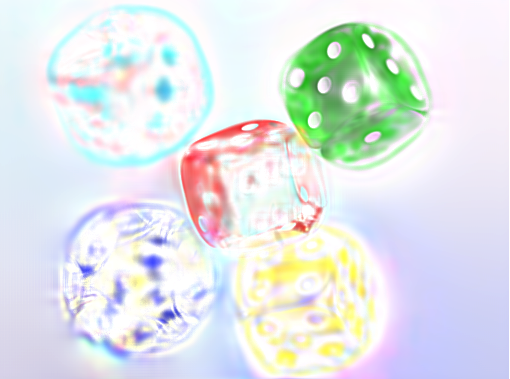 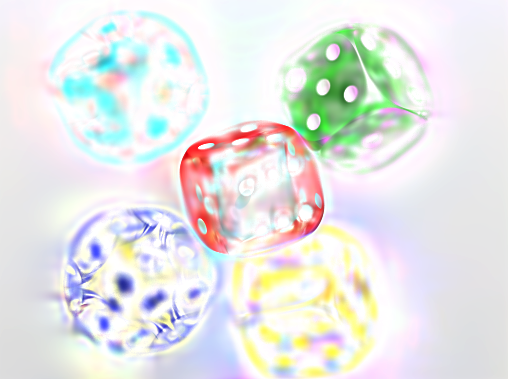 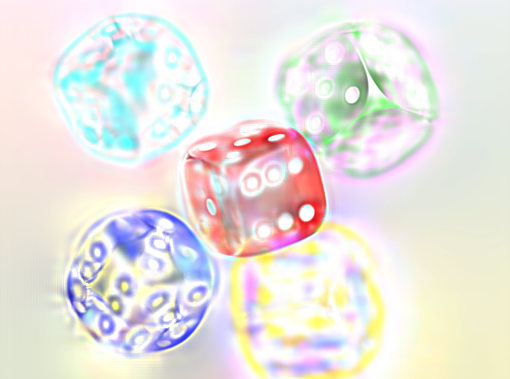 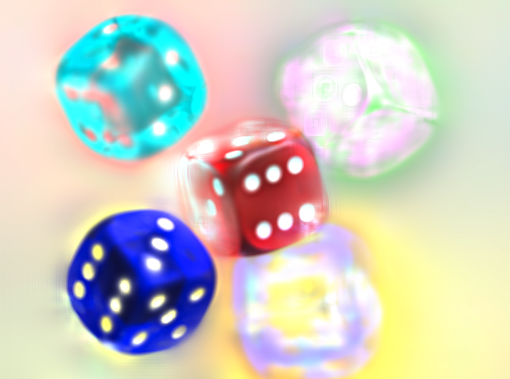 Multi-Layer Decomposition
Prototype Layered 3D Display
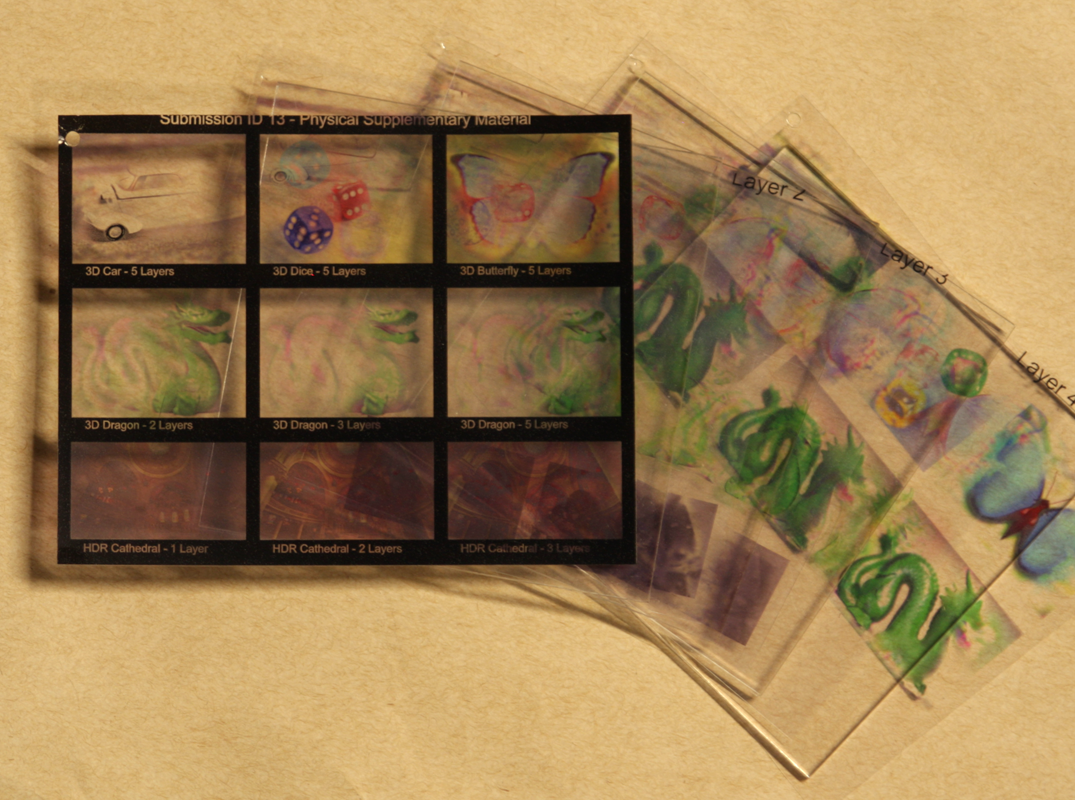 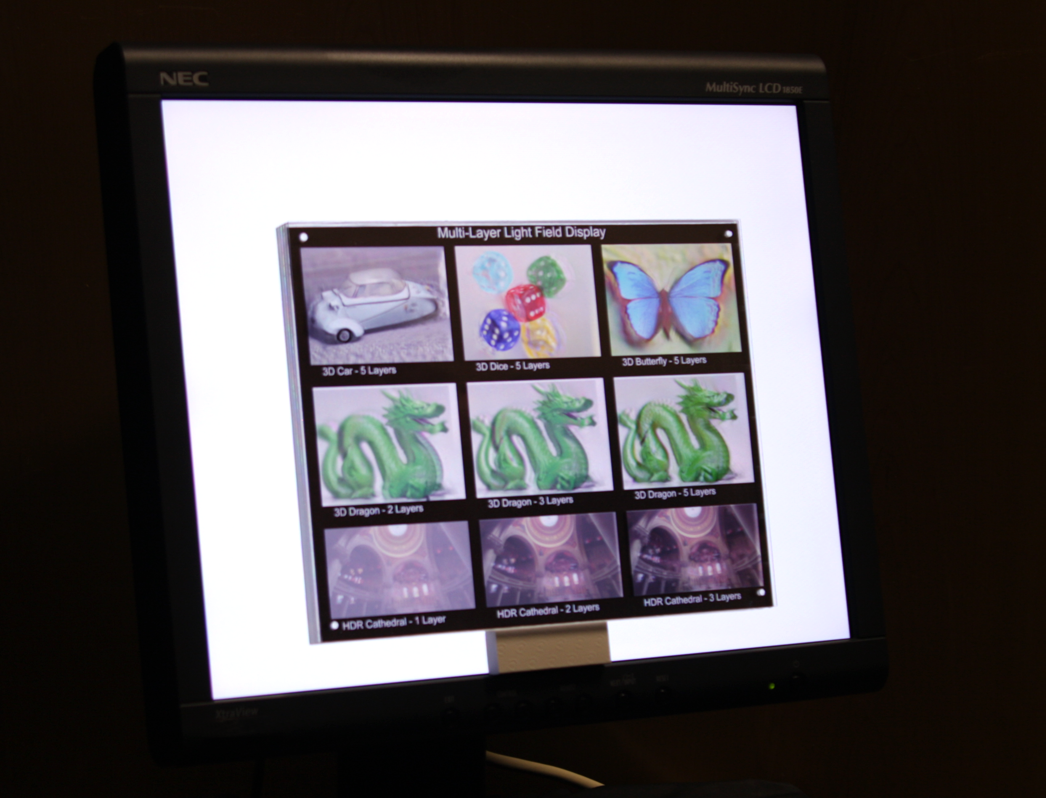 Transparency stack with acrylic spacers
Prototype in front of LCD (backlight source)
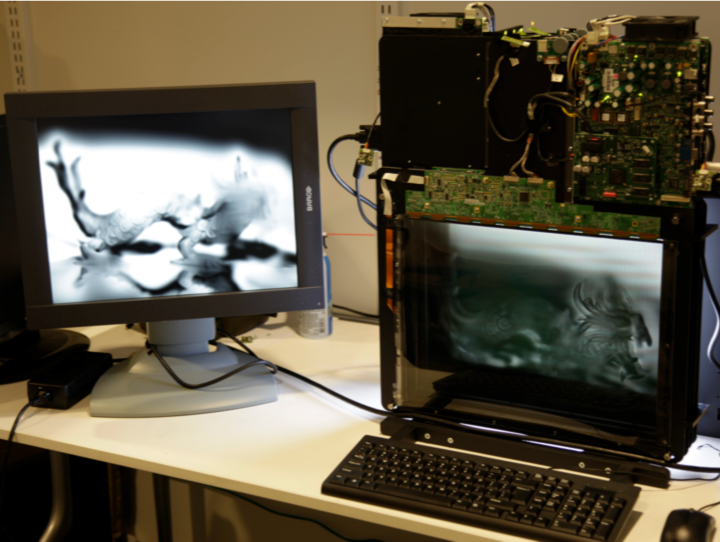 Polarization Fields
Four Stacked Liquid Crystal Panels
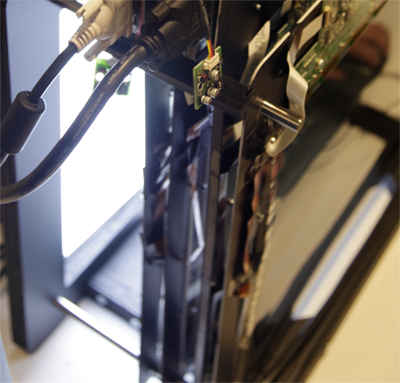 Two Crossed Polarizers
Simulation Results
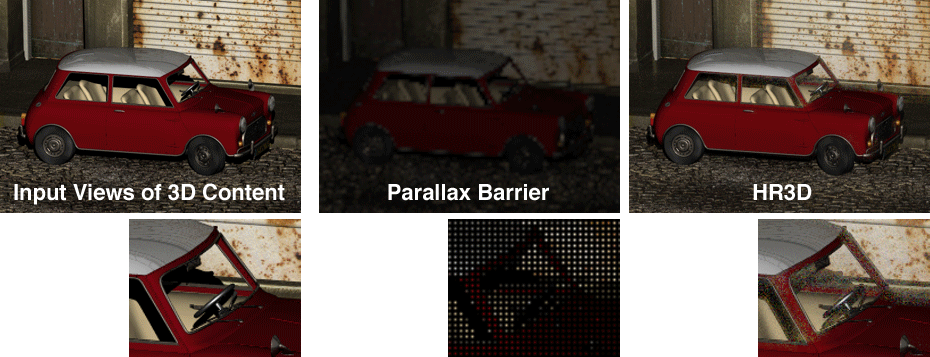 Overview of Display Research
Layered 3D 
www.layered3d.info
Polarization Fields
tinyurl.com/polarization-fields
High-Rank 3D (HR3D) 
www.hr3d.info
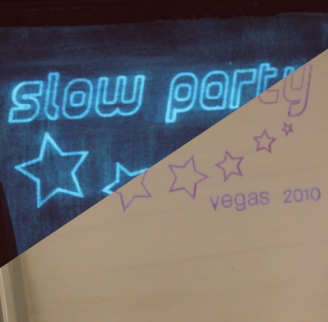 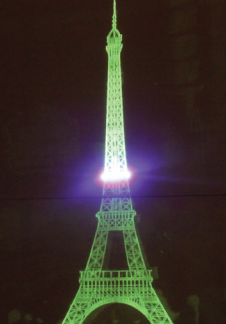 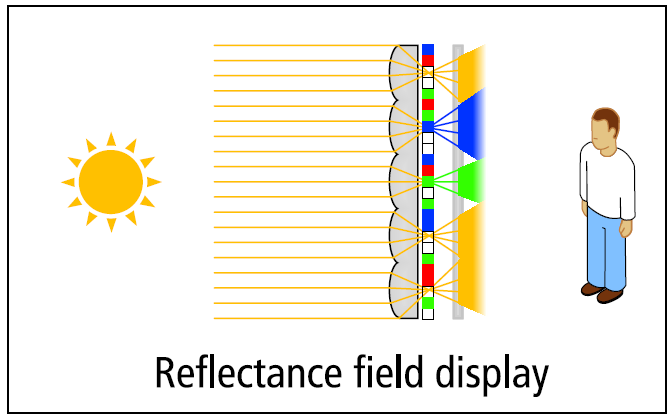 Slow Display
tinyurl.com/slow-display
6D Display
tinyurl.com/6d-display
BiDi Screen
www.bidiscreen.com
Bidirectional (BiDi) Screen
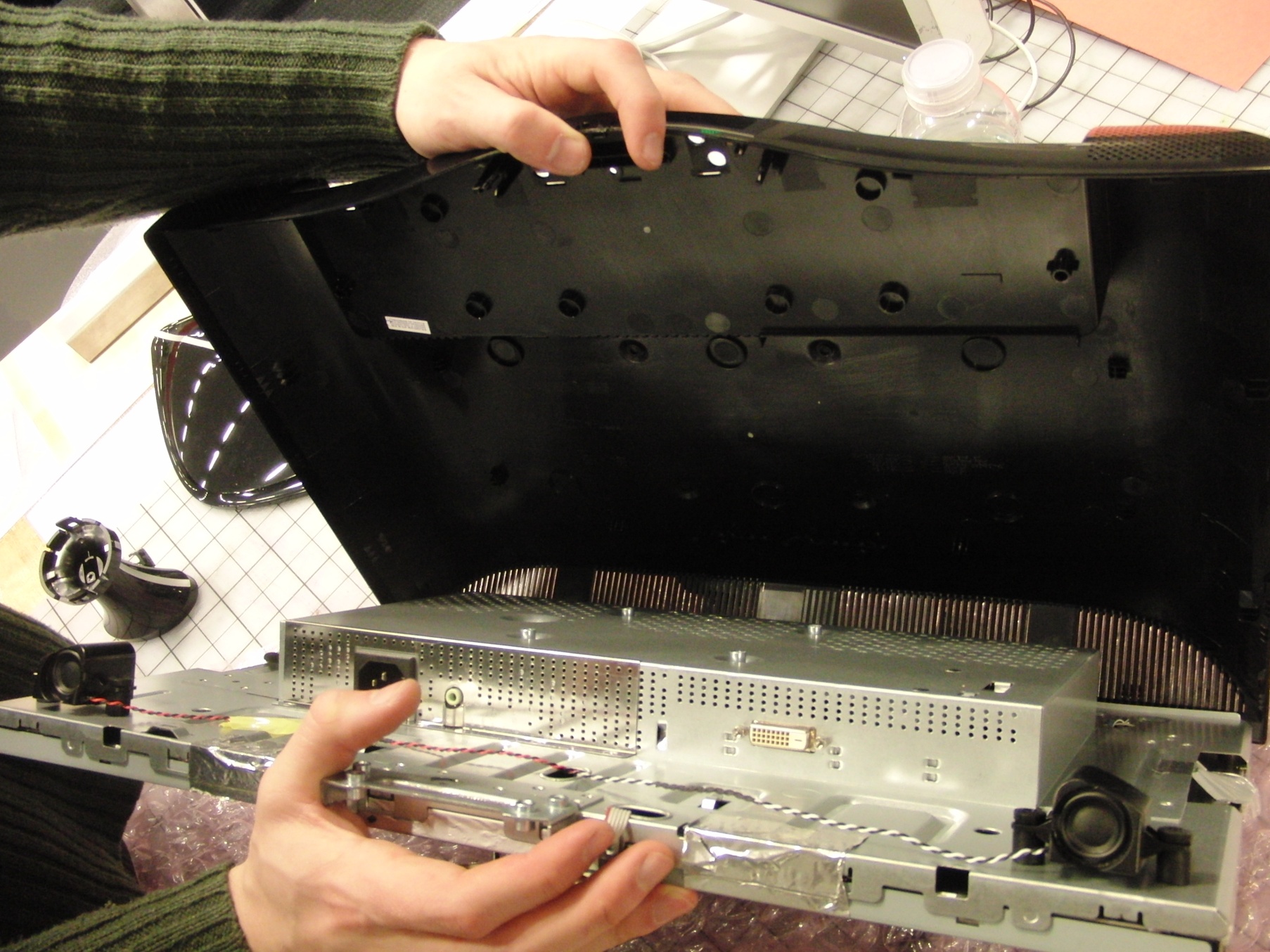 Ambient light source
Angle-limiting film
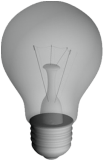 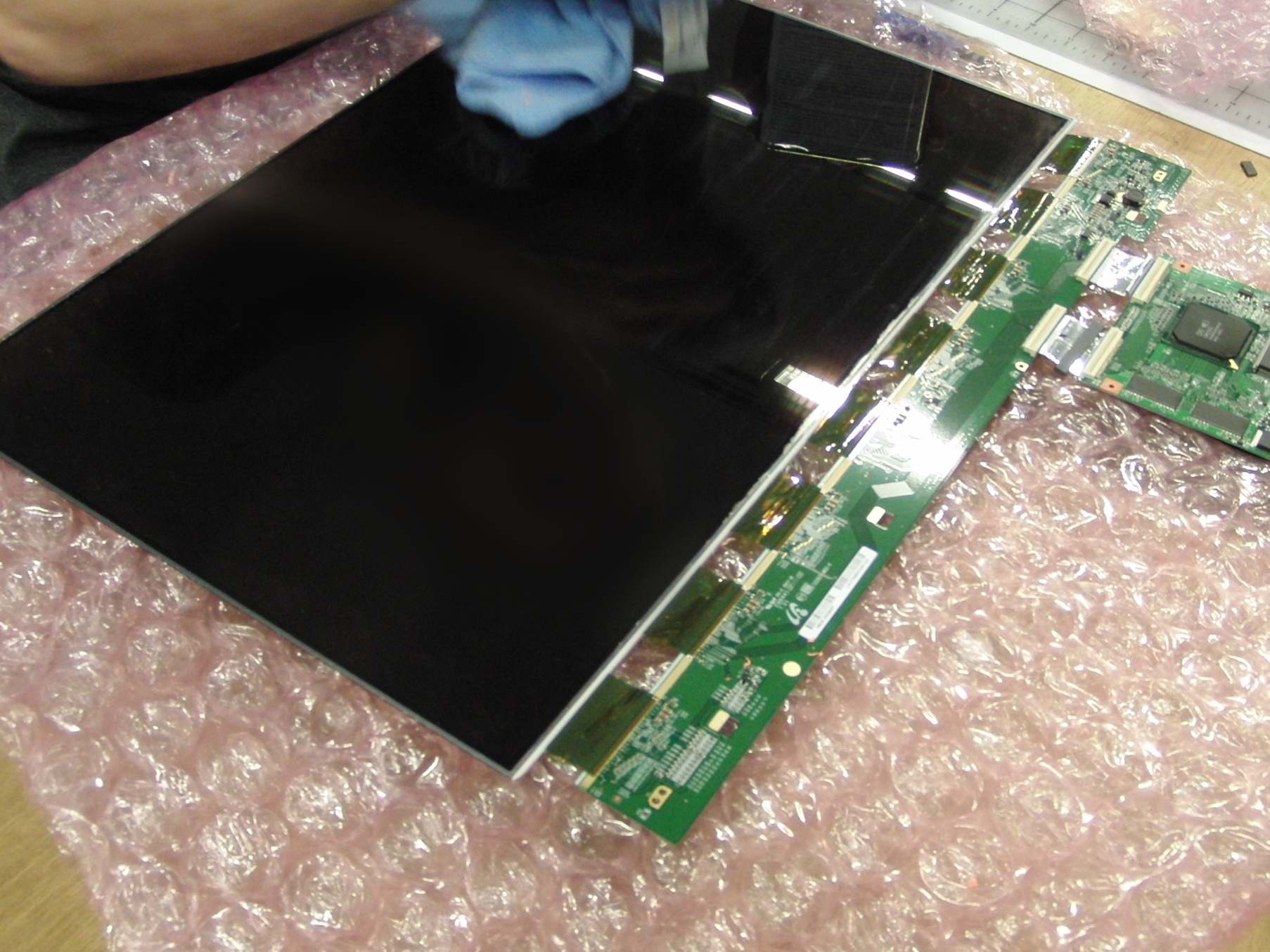 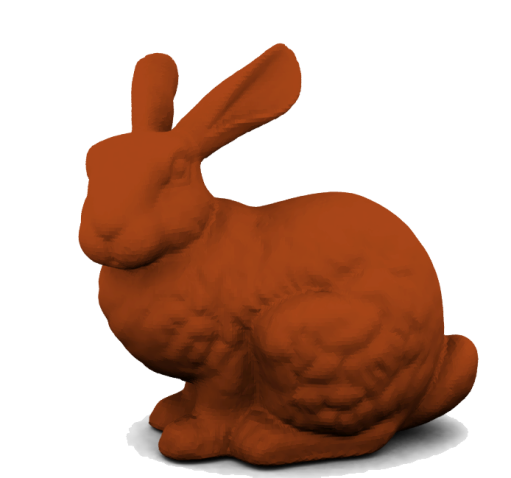 Object
LCD
Sensor/Backlight
Bidirectional (BiDi) Screen
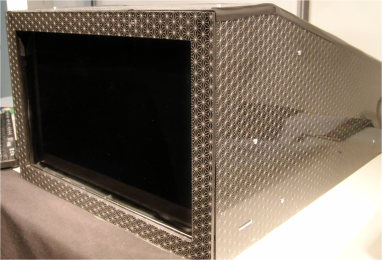 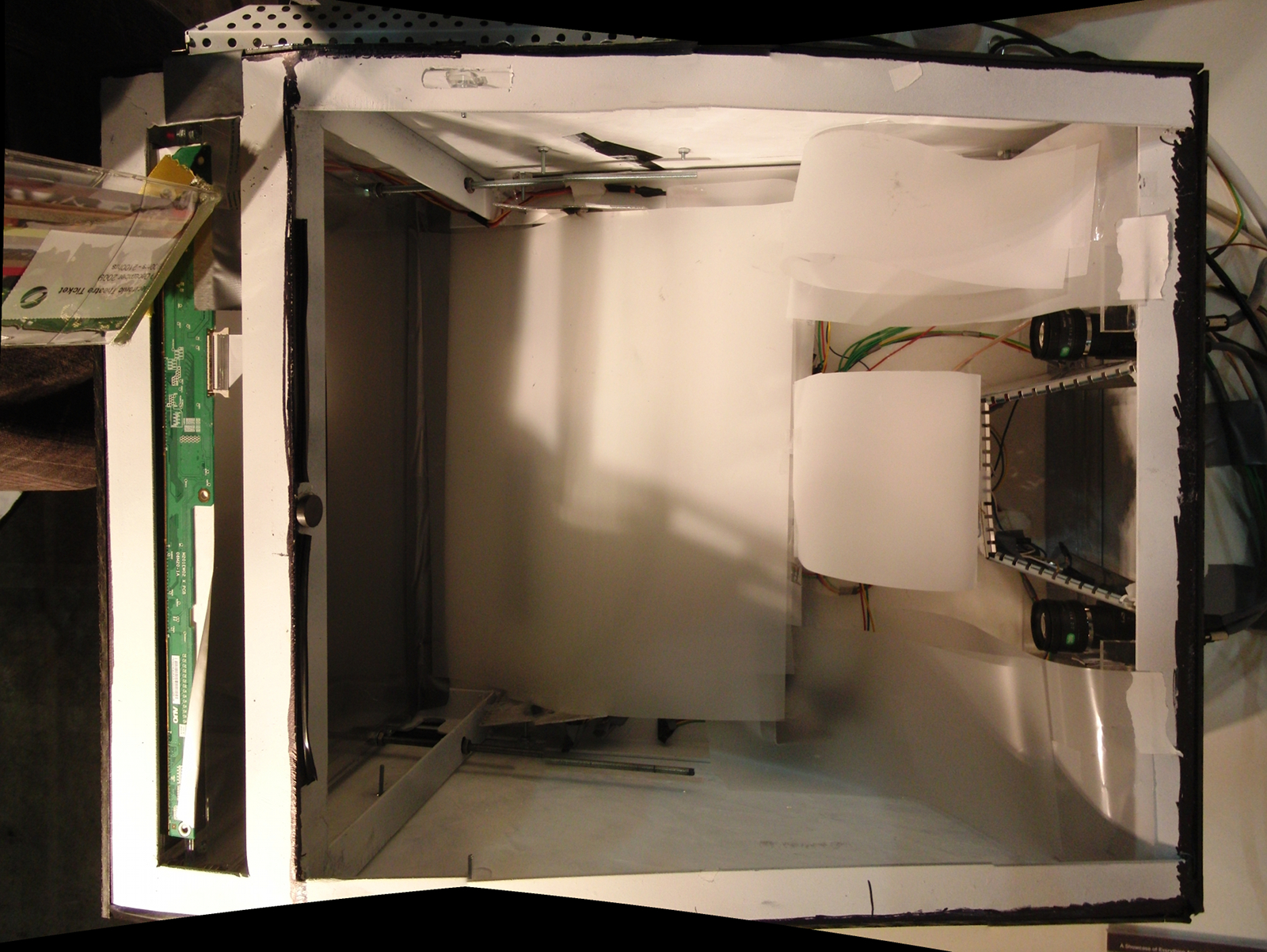 LCD
diffuser
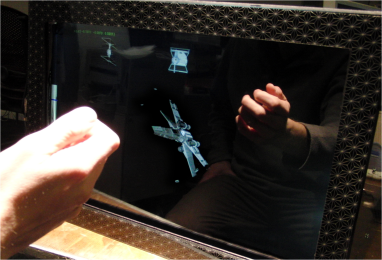 camera
lights
3D Capture, Interaction, Lighting and Display
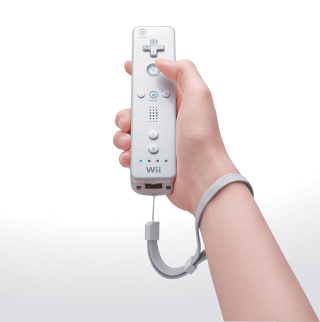 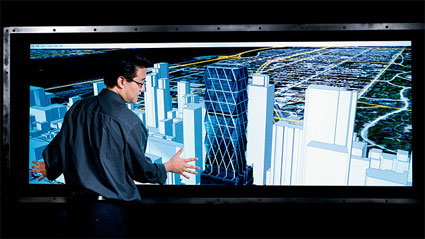 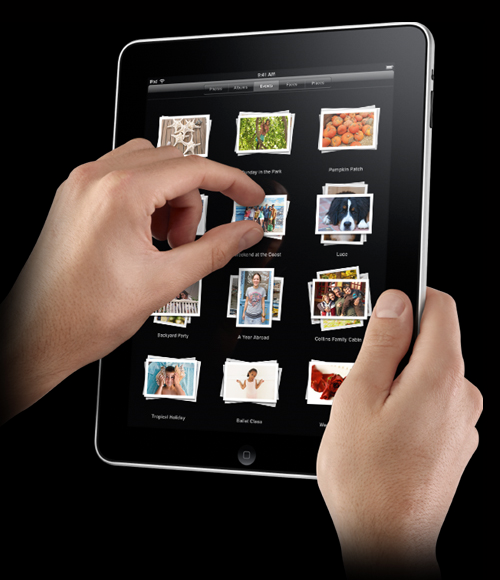 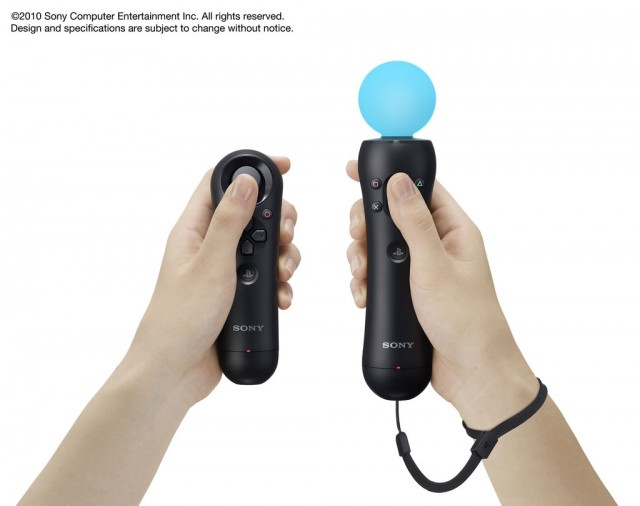 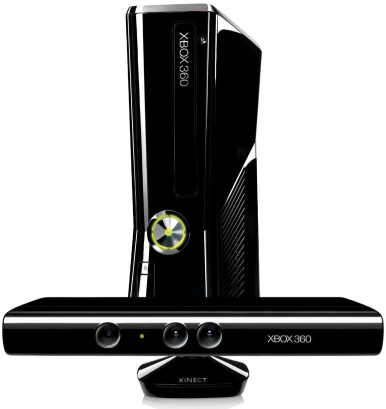 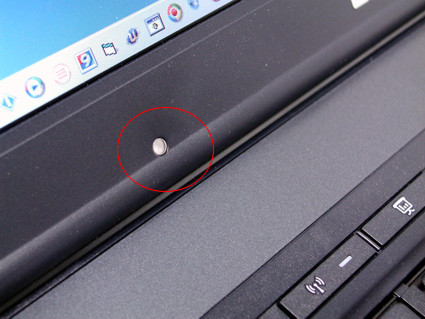 Multi-touch Interfaces
Gesture-based Interfaces
Lighting-Sensitive Displays
Jefferson Han. Low-Cost Multi-Touch Sensing through Frustrated Total Internal Reflection. 2005.
Shree Nayar et al. Lighting Sensitive Display. 2004.
Materials
Optics
Shift Glass
Lighting
Displays
Capture
Sensors
Photons
HCI
Signal Processing
CV / Machine Learning
Bits
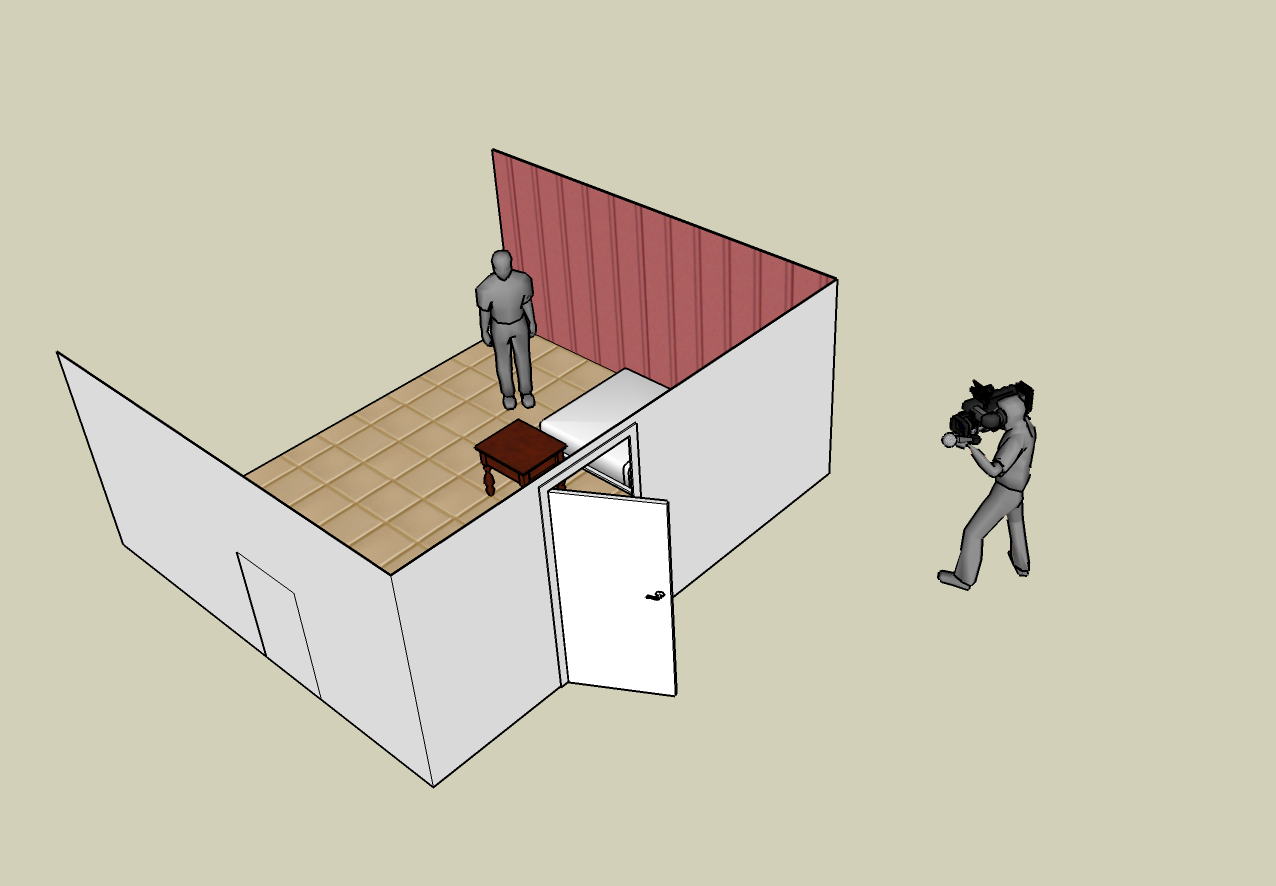 Can you look around a corner ?
Without any device in the line of sight
Light Field Displays for Health
NETRA
Siggraph 2010
Vitor Pamplona      Ankit Mohan      Manuel Oliveira     Ramesh Raskar
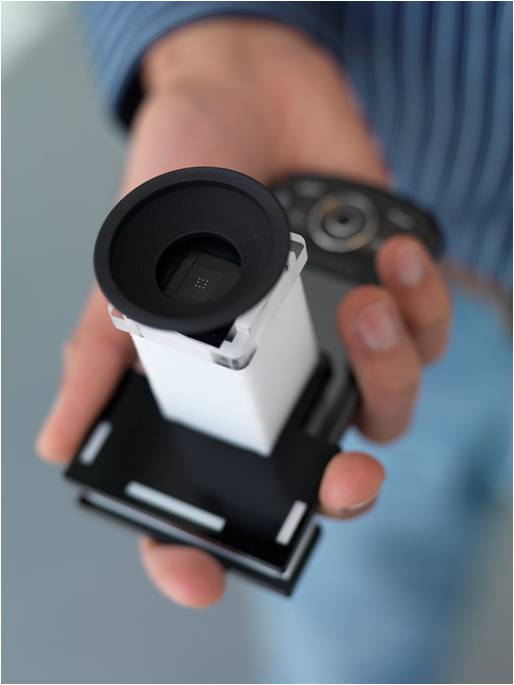 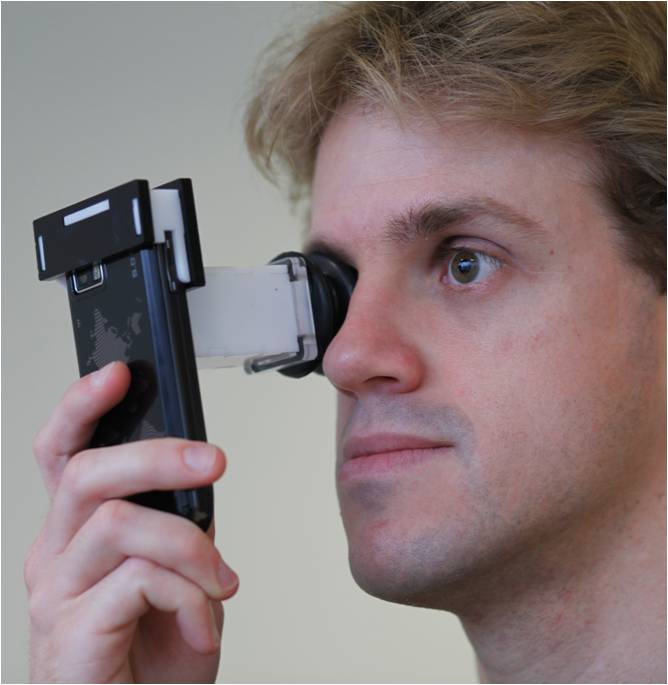 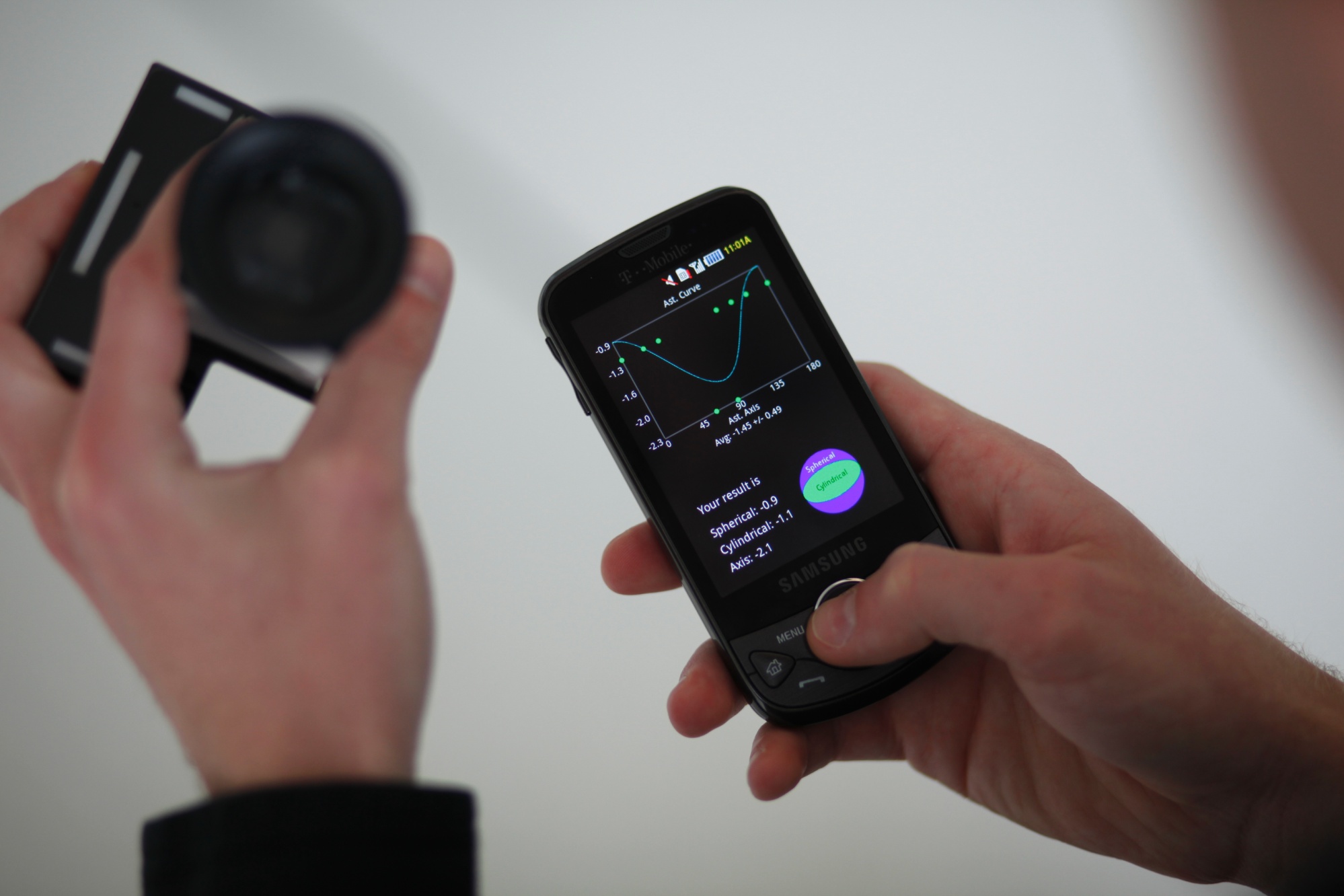 42
[Speaker Notes: We call our tool NETRA: near eye tool for refractive assessment
such as nearsightedness/far/astigmatism

Basic idea is to create a unique interactive lightfield display near the eye and is possible due to the highresolution of modern LCDs.]
Time
Illumination
Space/Angle
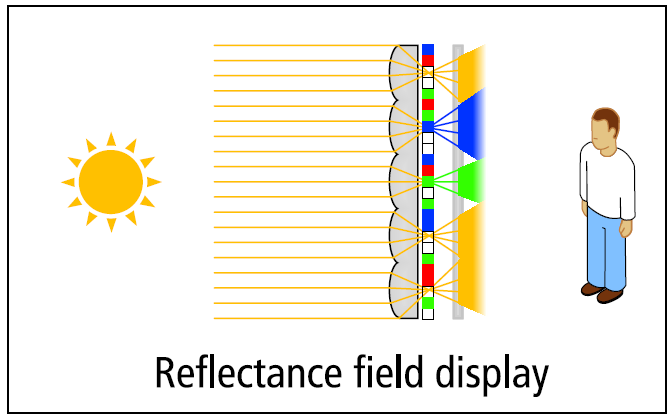 6D Display
tinyurl.com/6d-display
Slow Display
tinyurl.com/slow-display
Layered 3D 
www.layered3d.info
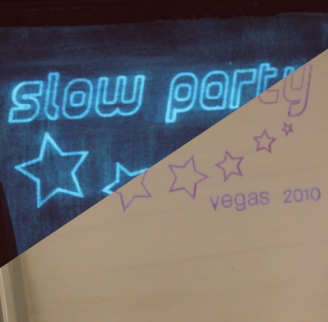 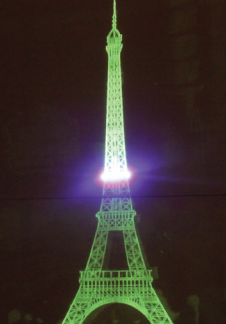 High-Rank 3D (HR3D) 
www.hr3d.info
BiDi Screen
www.bidiscreen.com
Polarization Fields
tinyurl.com/polarization-fields
MIT Media Lab                 Ramesh  Raskar, Doug Lanman, Gordon Wetzstein  	   http://raskar.info
Shift Glass
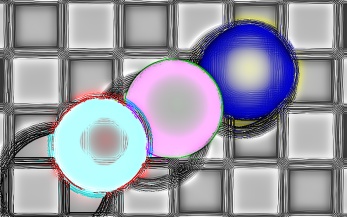 Capture
Display
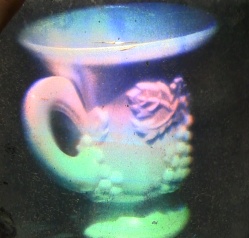 5D: Looking around corners
Compressive Displays
6D: View and Lighting Aware
4D: Rank Deficient, multilayer
4D: Netra for Optometry
`
WDF
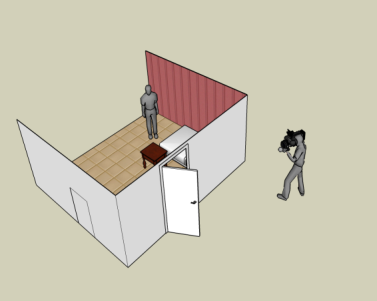 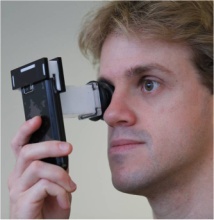 =
Augmented LF
Light Field
Analyze
4D, 6D, 8D: Augmented Light Field
Layered 3D 
www.layered3d.info
Polarization Fields
tinyurl.com/polarization-fields
High-Rank 3D (HR3D) 
www.hr3d.info
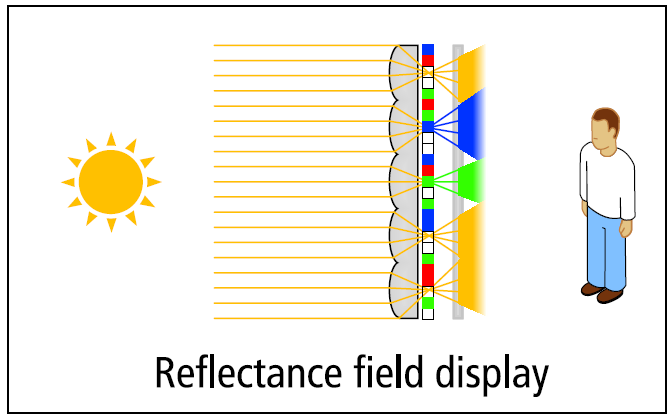 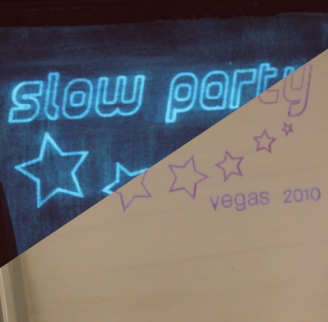 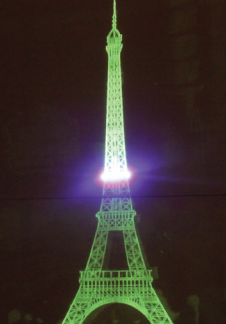 Slow Display
tinyurl.com/slow-display
6D Display
tinyurl.com/6d-display
BiDi Screen
www.bidiscreen.com
Ramesh Raskar [raskar@media.mit.edu]
Display Research in Camera Culture
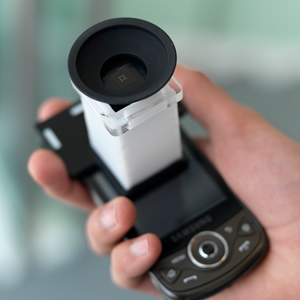 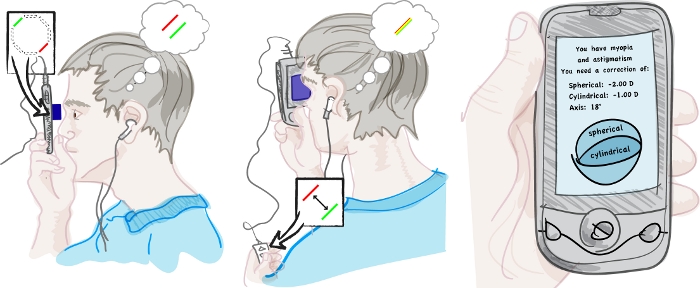 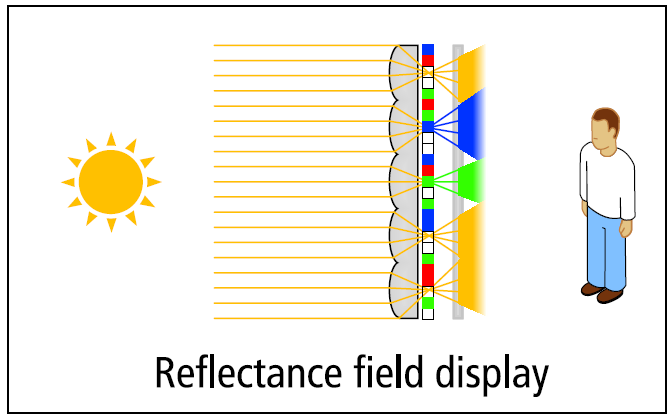 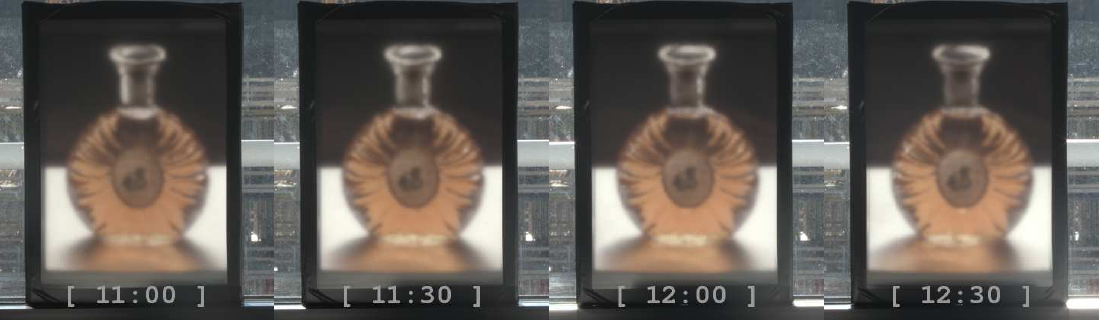 Ramesh Raskar, Doug Lanman, Gordon Wetzstein
Camera Culture Group, MIT Media Lab
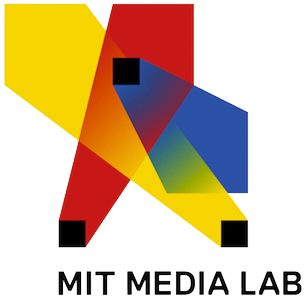